Порядок подачи и рассмотрения заявки инвестиционного проекта
Обучающий семинар
«Подготовка и последующая реализация инвестиционных проектов на основе проектного финансирования по 
«Схеме взаимодействия при реализации проектов с господдержкой/госучастием»
Оргкомитет Конкурса 
«Ежегодная общественная премия 
«Регионы – устойчивое развитие»
Содержание
I
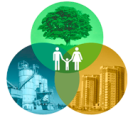 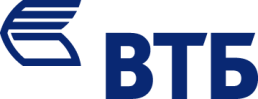 «Схема реализации инвестиционных проектов с гос. поддержкой / гос. участием» в рамках  «Ежегодной общественной премии «Регионы – устойчивое развитие»
1
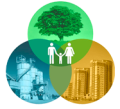 Орган Исполнительной власти субъекта РФ
Оргкомитет Конкурса
Банки
 с гос. участием в УК / частные Банки (члены Попечительского совета / Организаторы Конкурса)
Инвестор 
(с гос. участием в УК) / частный инвестор (члены Попечительского совета ОК)
Инициатор 
Проекта
Федеральный орган Исполнительной власти
пунктирной линией изображены экономическое взаимодействие при реализации инвестиционных проектов
основной линией изображено взаимодействие участников инвестиционной деятельности и координация согласно Схемы взаимодействия
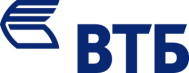 Процедура рассмотрения инвестиционных проектов в рамках  Конкурса
2
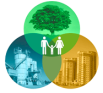 Инициаторы 
проектов
Региональный 
координатор
направление проекта на рассмотрение Инвесторам (членам Попечительского совета)  - 14 дней
Оргкомитет
направление проекта на рассмотрение внешнему эксперту по финансам (членам Попечительского совета)  - 21 дней (параллельно)
Сбор первичного пакета документов по Инициатору проекта по Схеме (до 14 дней)
   Проведение первичного анализа (до 14 дней)
  Сбор пакета документов по проекту по Схеме (до 45 дней)
  Формирование полного пакета документов для направления финансовым институтам для анализа в рамках Схемы (до 14 дней)
направление проекта на рассмотрение субъектам РФ (господдержка) - 30 дней (параллельно)
направление проекта на рассмотрение членам Попечительского совета
Подписание Инвестиционного соглашение
Рассмотрение инвестиционного проекта до  момента итогового решения (всеми участниками) занимает 3,5 месяца
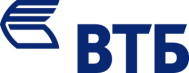 3
Какие проекты могут быть заявлены на Конкурс
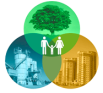 Специальные программные решения отдельно по каждому проекту
III
Незавершенное
производство
Модернизация     др. проекты
Ускоренная схема рассмотрения проектов
Проекты
 с   наличием  разрешительной документации
II
Комплексная система
сопровождения
проектов
Проекты «с нуля»  
(без наличия разработанной проектно - сметной документации)
I
Проектное финансирование 
  Инвестиционное финансирование 
  Концессия
  и другие механизмы
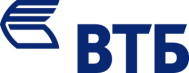 Категории инвестиционных проектов
4
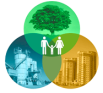 V
V
V
V
V
V
V
V
V
V
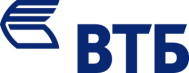 Требования к проектам в рамках Конкурса «Регионы – устойчивое развитие»
5
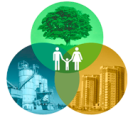 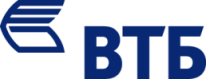 Условия получения заемных средств
6
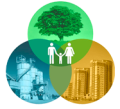 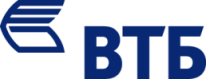 7
Схема финансирования инвестиционного проекта
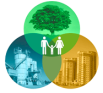 1 – учреждение компании-Заемщика 
Инициатором проекта и Инвестором и 
внесение своих долей участия
ДАЛЬНЕЙШИЕ  действия

6 – перечисление средств за выполненные работы  Техзакзчику
7 – сдача объектов в аренду Инициатору и получение арендной платы (Источником арендной платы будет являться выручка от эксплуатации построенных в рамках проекта объектов, эффективность использования которых отражается в финансовом плане проекта)
7а – эксплуатация объектов Инициатором
8 – погашение кредита
9 – выплаты для Инвестора (происходят только после 
полного погашения кредита)
Инициатор 
[вложение от 10% 
от общей суммы проекта]
Инвестор 
[вложение до 30% 
от общей суммы проекта]
Заемщик
(SPV)
2 –заключение договора  управление
Управляющая компания
Технический Заказчик
5 – получение кредита
Страховая компания
4 – предоставления обеспечения по кредиту
Залог имущественных прав  на объекты (впоследствии готовые объекты), создаваемые в рамках инвестиционного проекта
Кредитор
[вложение до 70% 
от общей суммы проекта]
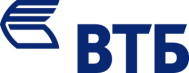 Заявка на участие в Конкурсе «Регионы – устойчивое развитие»
8
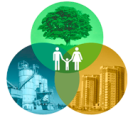 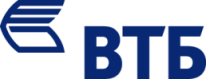 Перечень документов, необходимых для рассмотрения Заявки
9
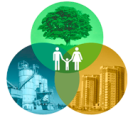 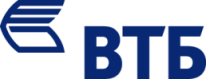 Спасибо за внимание!
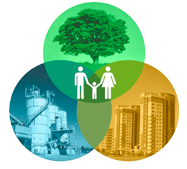 Маштакова Мария Юрьевна
Руководитель отдела анализа инвестиционных проектов 
Организационный комитет Конкурса 
"Ежегодная общественная премия «Регионы - устойчивое развитие
 
Тел. раб. (495) 236-7-36
Тел. моб. (926) 136-11-12
mashtakova@infra-konkurs.ru 
www.infra-konkurs.ru
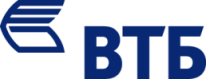